CHRIST CHURCH GREENWICH
2023 Financials 
2024 Budget
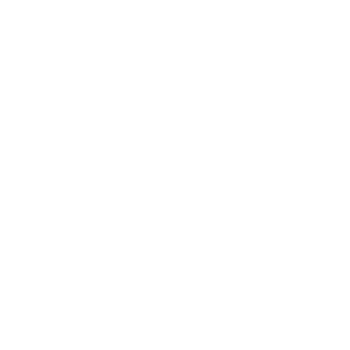 February 27, 2024
2023 Financial Highlights
Achieved budget surplus of $32k (unaudited)
Though short of Annual Appeal goal, other income and Vision 2025 gifts funded staff additions and maintenance
 Additional clergy, part-time director of annual giving 
 PH kitchen, carriage house, rectory ($457k vs. $250k budget)
Continued to reduce endowment draw 
Maintained expense discipline
Transition to CFO outsource with departure of Craig Cecere
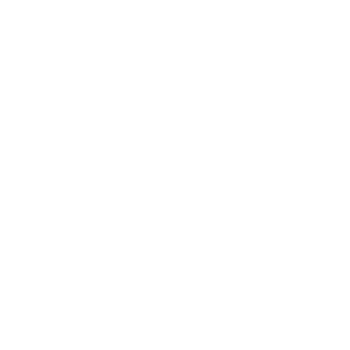 2
2023 Financials/2024 Budget
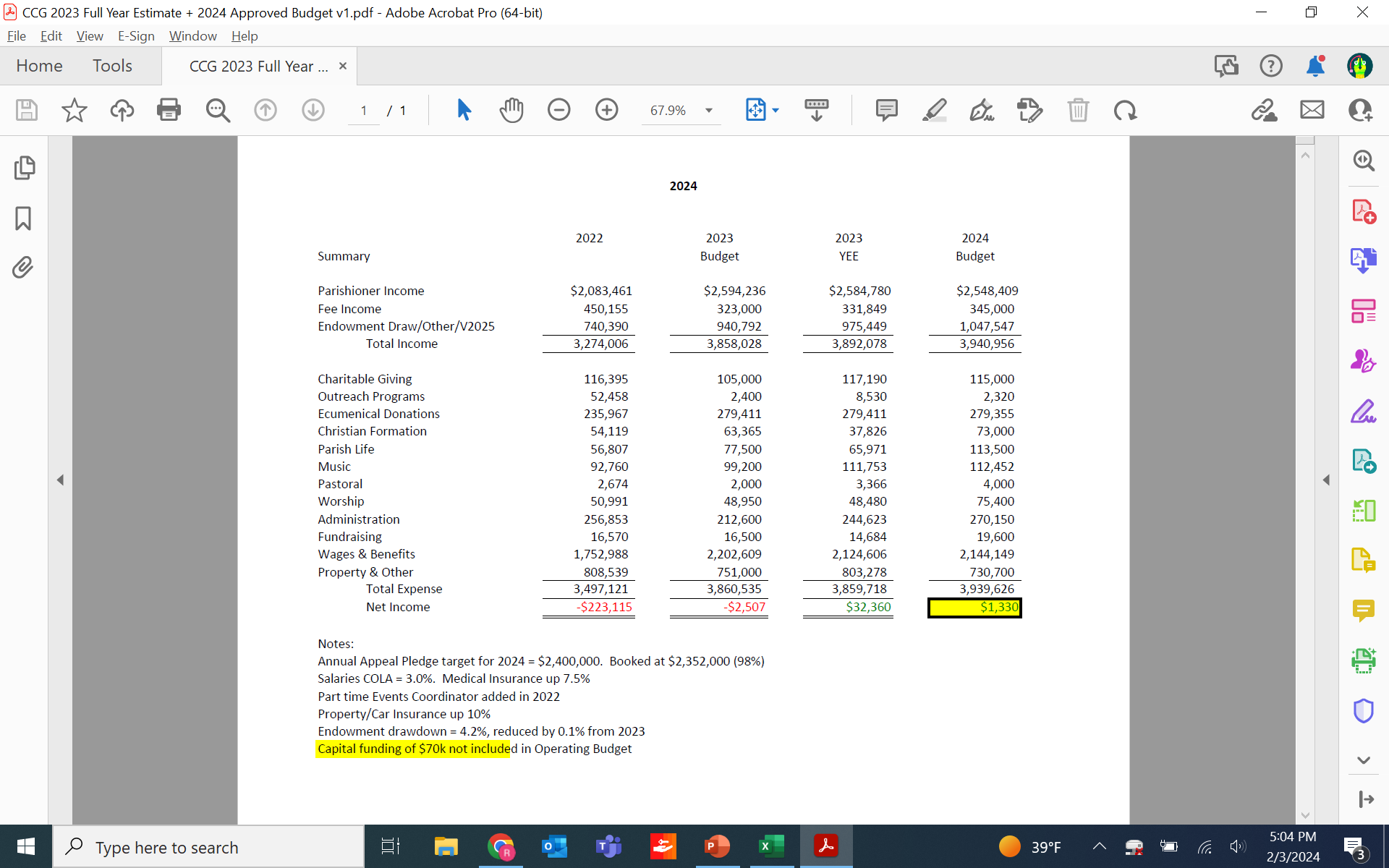 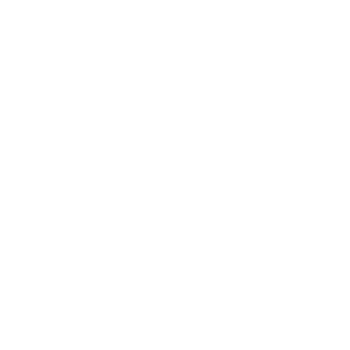 3
2022 – 2024:  Revenues








Fee Income – Outreach, Rent, Weddings/Funerals, CCNS
Other Income - Vision 2025  & $48k for Outreach (2022), Vision 2025 (2023, 2024)
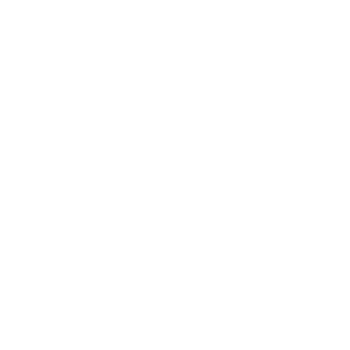 4
2022– 2024: Parishioner Income
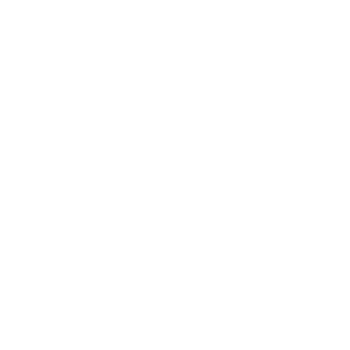 Note: Excludes all self-funded programs such as Enduputo, Cuba Mission, etc.
5
2024 Budget Assumptions
Expenses include almost $300k reduction in staff hours, music and youth support, capital campaign pre-work 
Annual appeal represents $200k increase from 2023, including significant reduction from key donors
Wages/benefits and property account for 75% of budget 
Our legacy donor analytics have improved, but support is capped at about $2mm; new members ~ $200k
Vision 2025 support runs off in two years
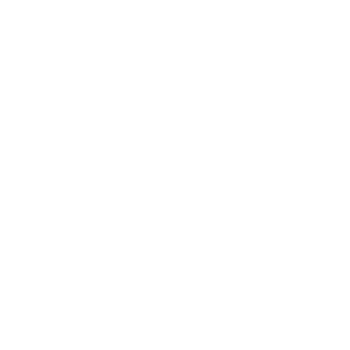 6
2022 – 2024: Vision 2025







Aligned with our key missions: worship, welcoming, spiritual formation, outreach, and enhancing our campus
Worship includes new spending for music, clergy, youth, curate, Messy Church, and contemporary service
Other support includes adult formation, parish events, hospitality
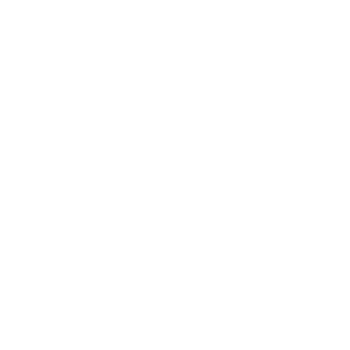 7
Conclusions 
Our budget discipline remains strong
Support for current and future spending levels depends on finding additional income sources
Number of new members on the rise; engagement in our missions will drive increased giving over time
Oursource of our CFO function will deliver cost improvement and operating efficiencies
Leadership will adjust spending levels during the year to match expected income
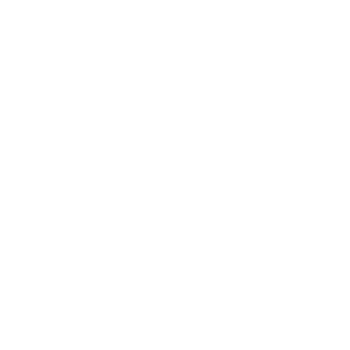 8